Гусь-Хрустальному району 85 лет
Дробные выражения
6 класс
Цели: 1) формировать новые знания по данной теме; совершенствовать вычислительные навыки;2) расширить знания  о районе, увидеть и понять его красоту.
Предварительная работа:
     - создание презентации к уроку;
     - изготовление карточек-рыбок для устной работы;
     - изготовление плакатиков с названиями пород 
        деревьев.
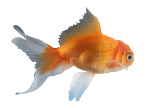 В каждой строке найти лишние числа.
Задание 1
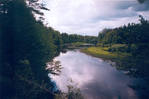 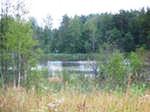 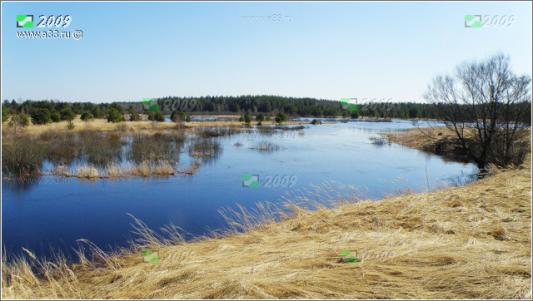 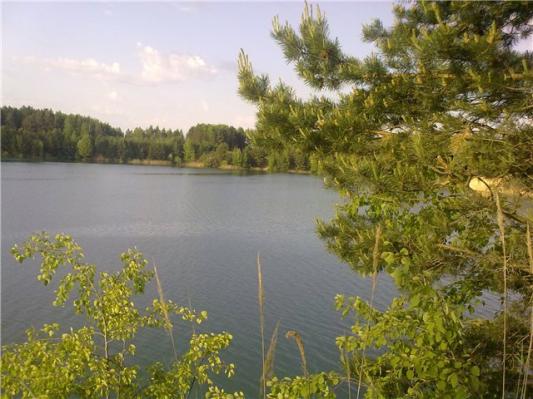 Задание 4
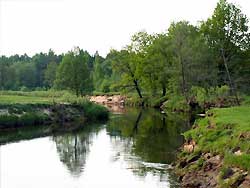 Река Судогда
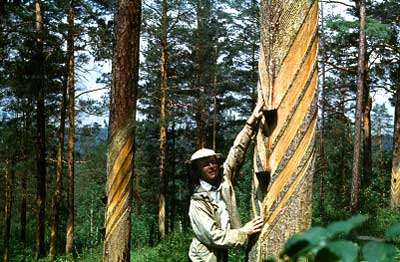